Figure 1 Prevalence of atrial fibrillation by age and sex.
Europace, Volume 14, Issue 11, November 2012, Pages 1553–1559, https://doi.org/10.1093/europace/eus087
The content of this slide may be subject to copyright: please see the slide notes for details.
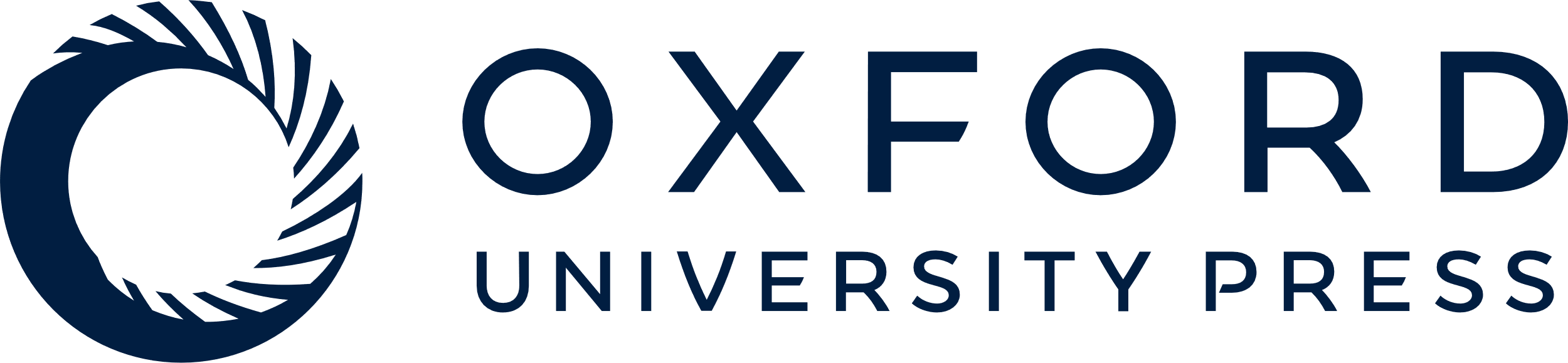 [Speaker Notes: Figure 1 Prevalence of atrial fibrillation by age and sex.


Unless provided in the caption above, the following copyright applies to the content of this slide: Published on behalf of the European Society of Cardiology. All rights reserved. © The Author 2012. For permissions please email: journals.permissions@oup.com.]